Why Blazing a Trail Matters
Holly Witcher, 2025 GaTOTY
Parent Mentor Kick-Off
September 12, 2024
Do You Really Make A Difference?
47,005 Special Education Teachers
209,985 Special Education Students
110 Parent Mentors
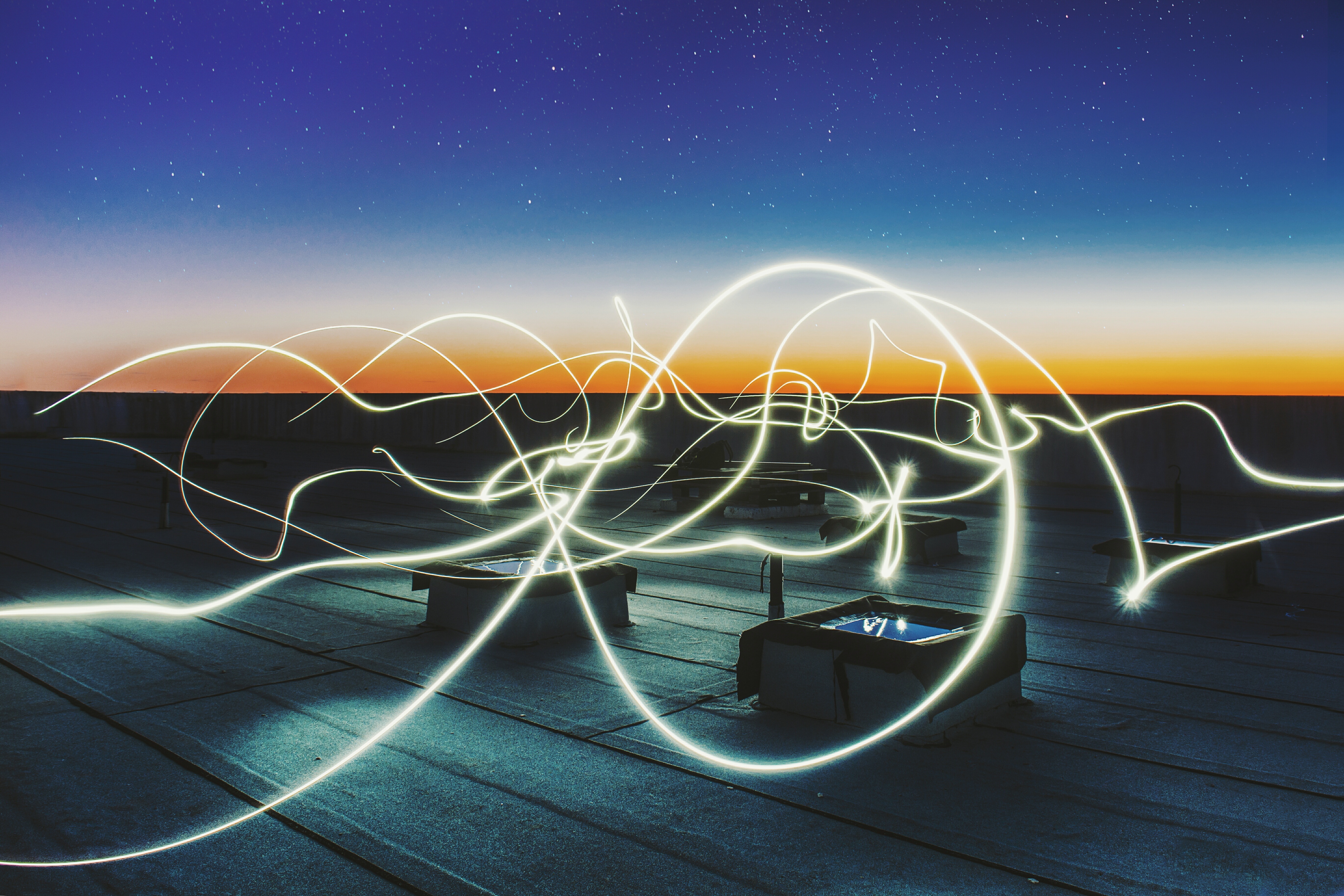 It’s Electric!
Mrs. Jane Grillo
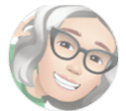 Green Light
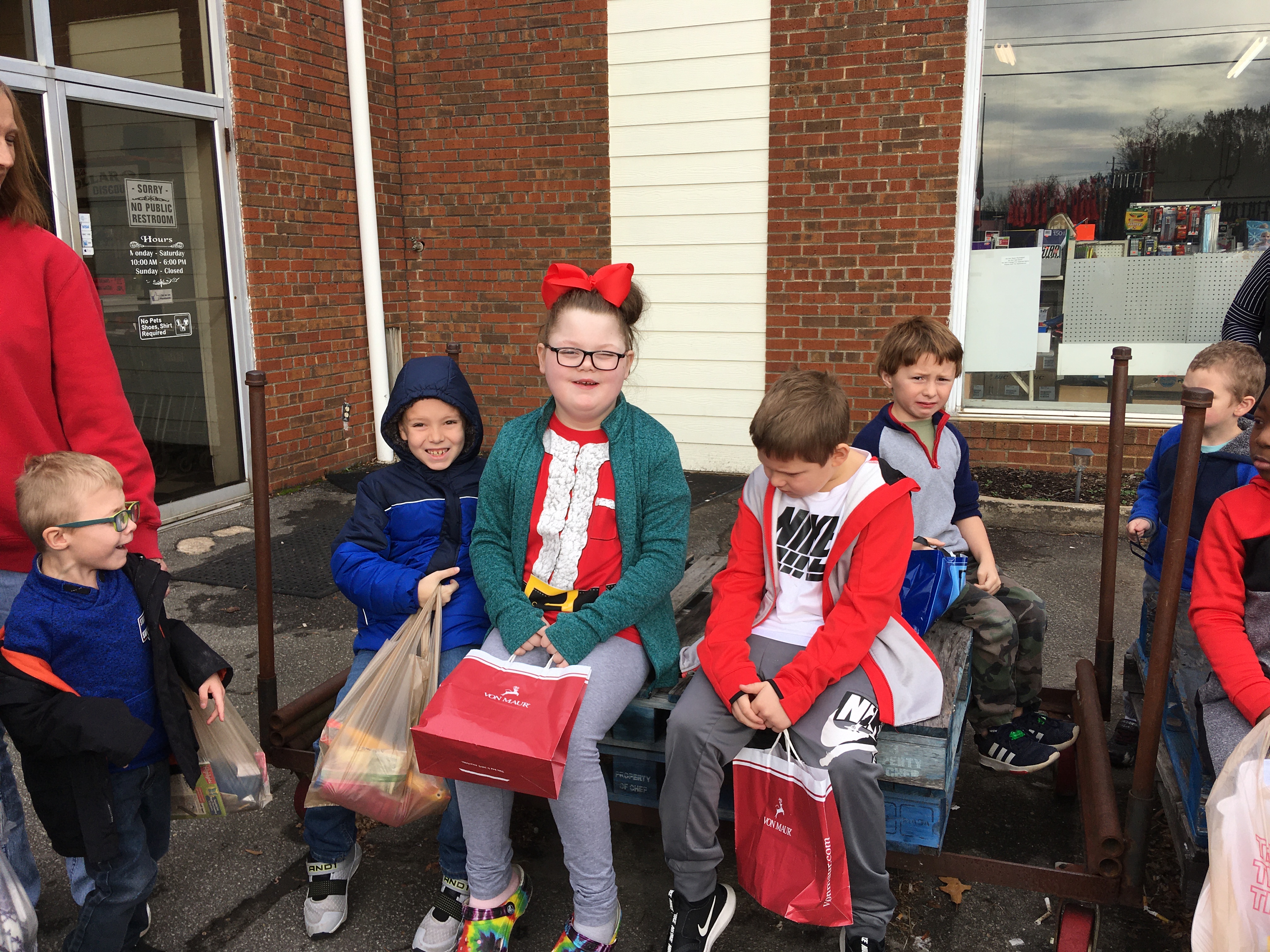 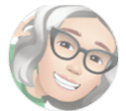 “I love a no. It forces me to be really creative.”
Success
Henry
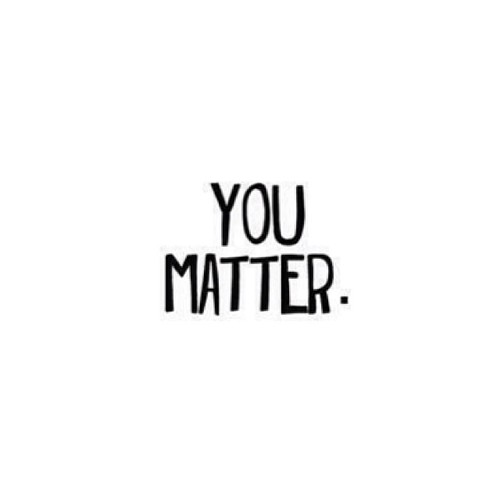 #### Parent Mentors
Full Appreciation of Work Done
"More than 80 percent of supervisors claim they frequently express appreciation to their subordinates, while less than 20 percent of the employees report that their supervisors express appreciation more than occasionally." 

Carolyn Wiley – Roosevelt University
Trailblazing
Structures of Engagement
Schools
Families
Communities
Students
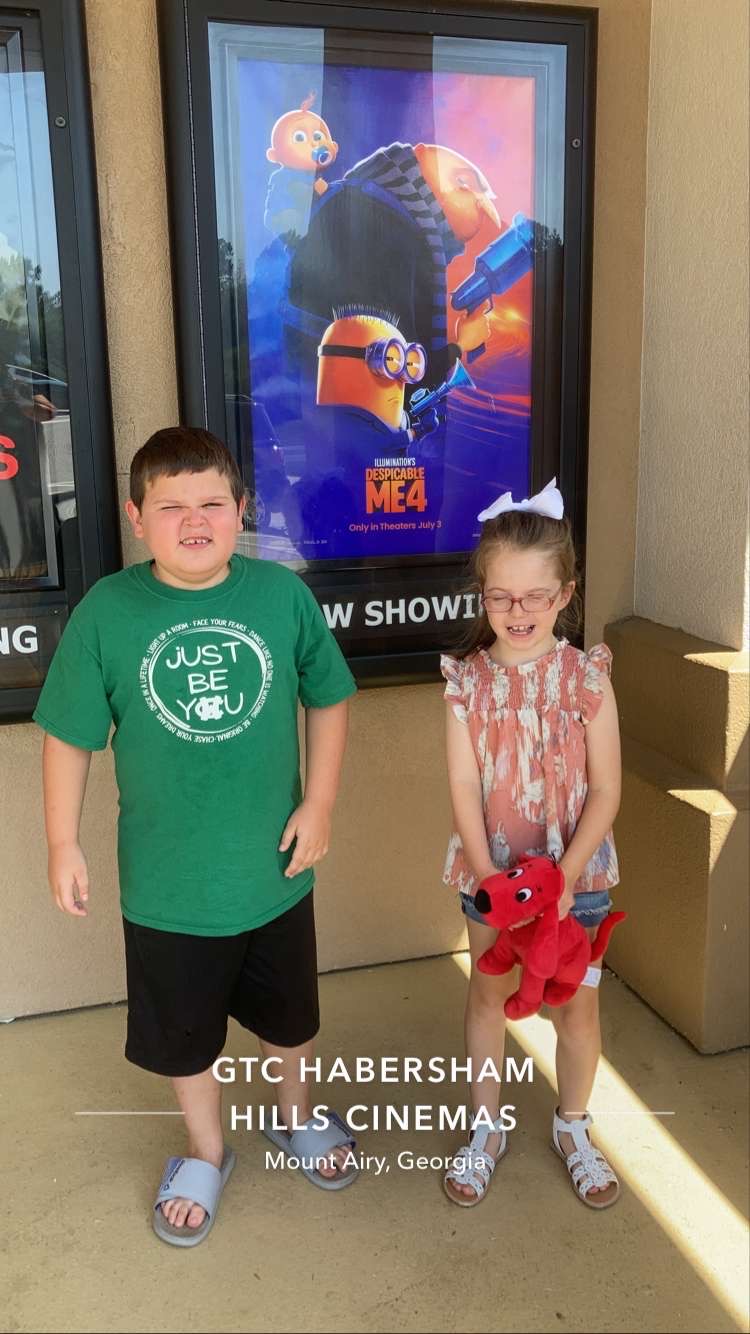 Mikey and Ava
Habersham Hills Cinemas
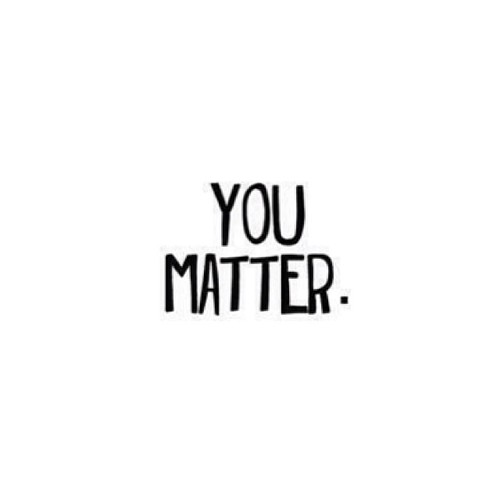 #### Parent Mentors
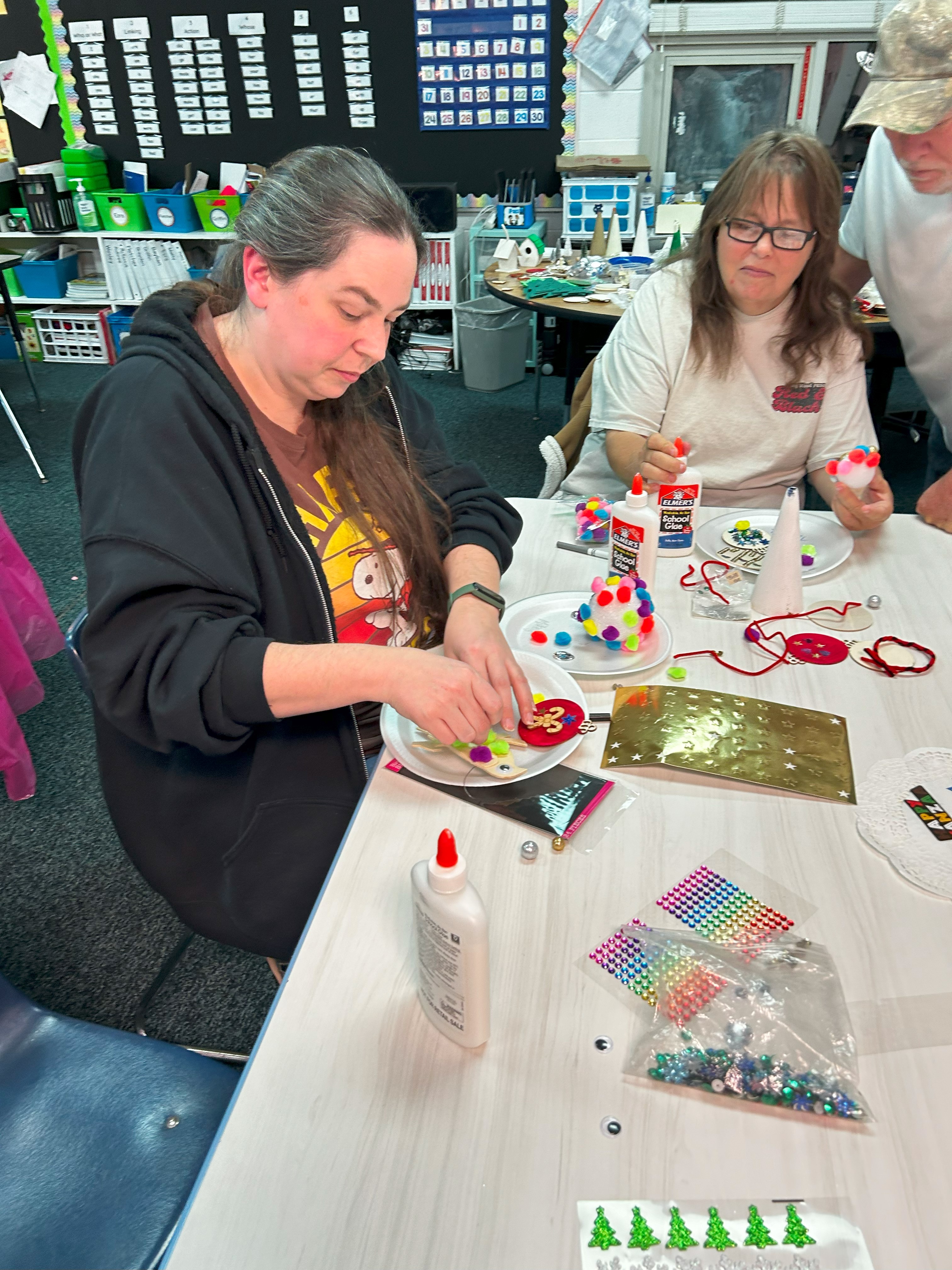 Relationships
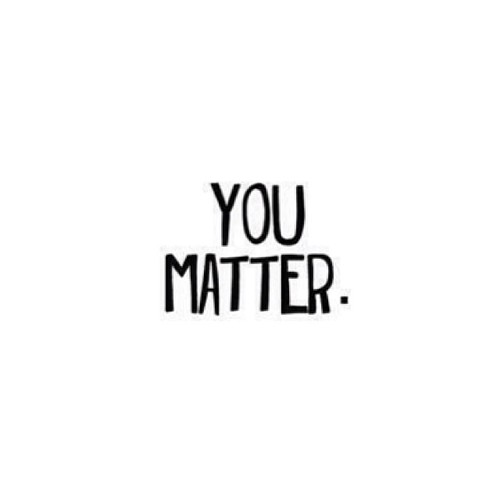 #### Parent Mentors
Early Intervention
Parent Mentors
This Photo by Unknown Author is licensed under CC BY-SA
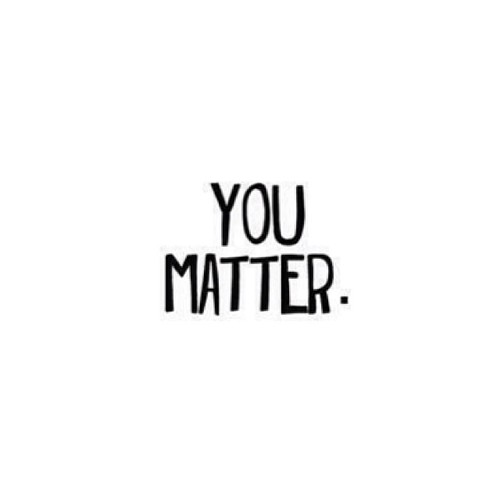 #### Parent Mentors
Public School
Counselors
Is It Really Worth It?
Be The Team
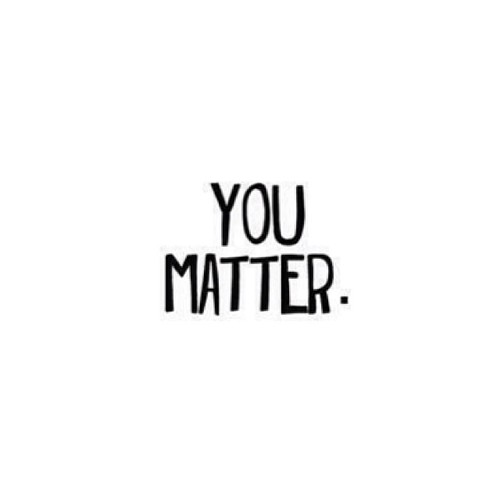 #### Parent Mentors
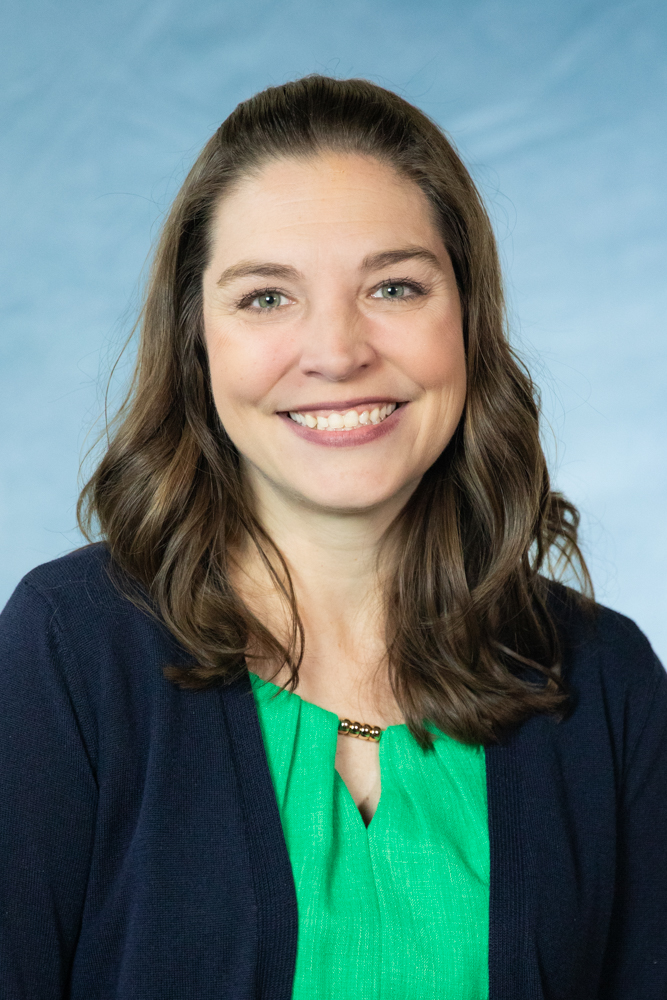 Contact Information
Holly Witcher
2025 Georgia Teacher of the Year
holly.witcher@doe.k12.ga.us

Twitter: @Georgia TOTY
Facebook: Georgia Teacher of the Year